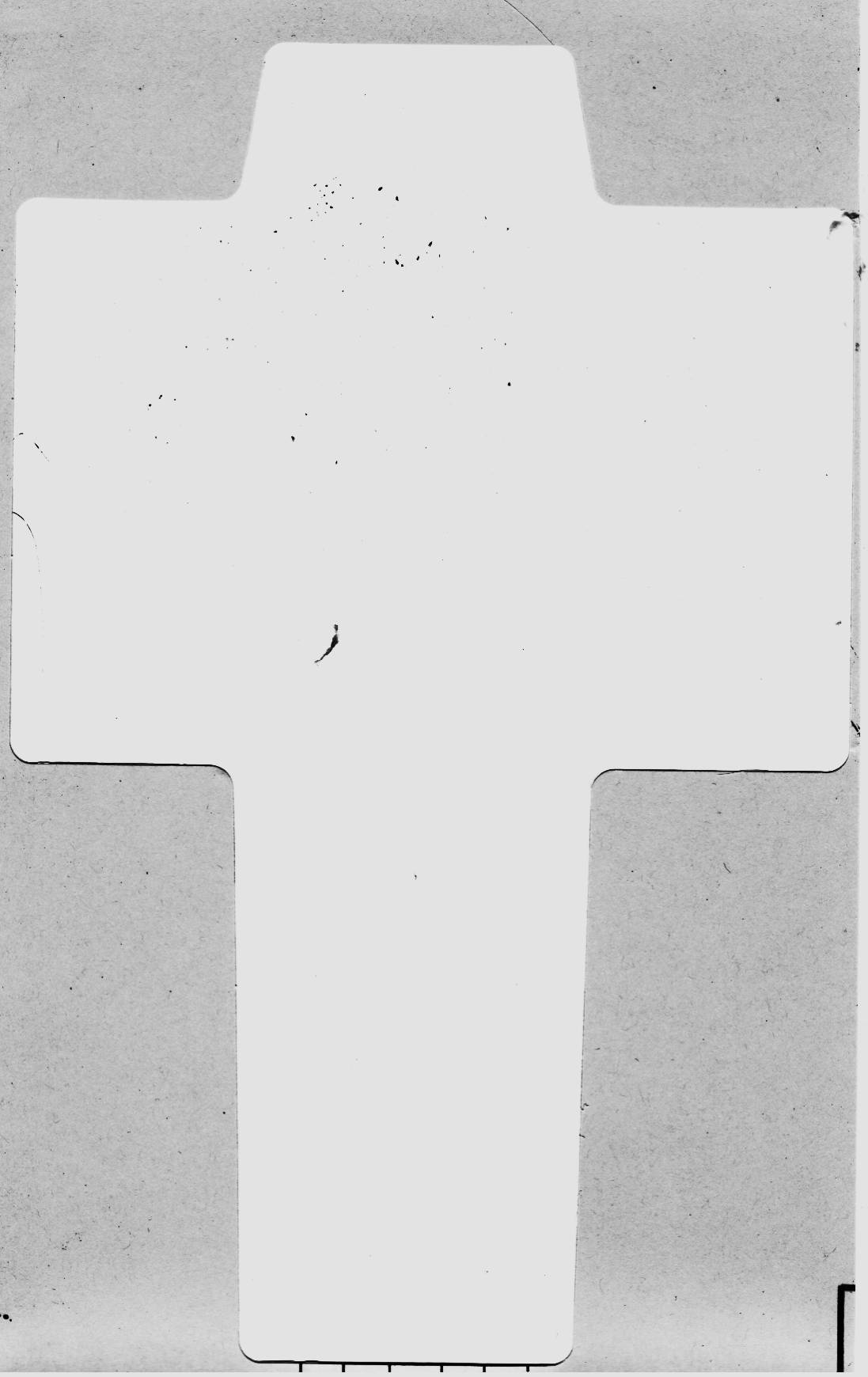 Teller’s Keys
BancorpSouth Branch:_____________________________________
Teller # _________________________________________________keys
Date: ________________________________________________________
# of Key(s) ___________________________________________________
Sealed by: ________________________  & _________________________

Reason for Opening: ____________________________________________
Date Opened: _________________________________________________
Opened by:________________________  & _________________________
Teller’s Keys
BancorpSouth Branch:_____________________________________
Teller # _________________________________________________keys
Date: ________________________________________________________
# of Key(s) ___________________________________________________
Sealed by: ________________________  & _________________________

Reason for Opening: ____________________________________________
Date Opened: _________________________________________________
Opened by:________________________  & _________________________
Vault CombinationBancorpSouth Branch:___________________________________
Circle one:     Main Vault     or     Teller     Combination
Date: _____________________________________________________
# of Combination(s): _________________________________________
Sealed by: _______________________  & _______________________

Reason for Opening: _________________________________________
Date Opened: ______________________________________________
Opened by: _______________________  & _______________________
Vault CombinationBancorpSouth Branch:___________________________________
Circle one:     Main Vault     or     Teller     Combination
Date: _____________________________________________________
# of Combination(s): _________________________________________
Sealed by: _______________________  & _______________________

Reason for Opening: _________________________________________
Date Opened: ______________________________________________
Opened by: _______________________  & _______________________
ENVELOPE
NO.
DUAL CONTROL OF KEYS
AND / OR COMBINATIONS
E. GREENE & CO., FAIRFIELD, NJ 07007          877-838-5250 
Form DC-BXS-W     Custom Dual Control Tamper Evident Key Wallet
E. GREENE & CO., FAIRFIELD, NJ 07007          877-838-5250 
Form DC-BXS-W     Custom Dual Control Tamper Evident Key Wallet
DATE OUT:

OPENED BY:



RECEIVED BY:

CONTENTS TRANSFERRED
TO ENVELOPE NO.

REMARKS:
CONTENTS:
DATE IN:
REPLACES ENVELOPE NO.
SEALED BY:
WITNESSED BY:
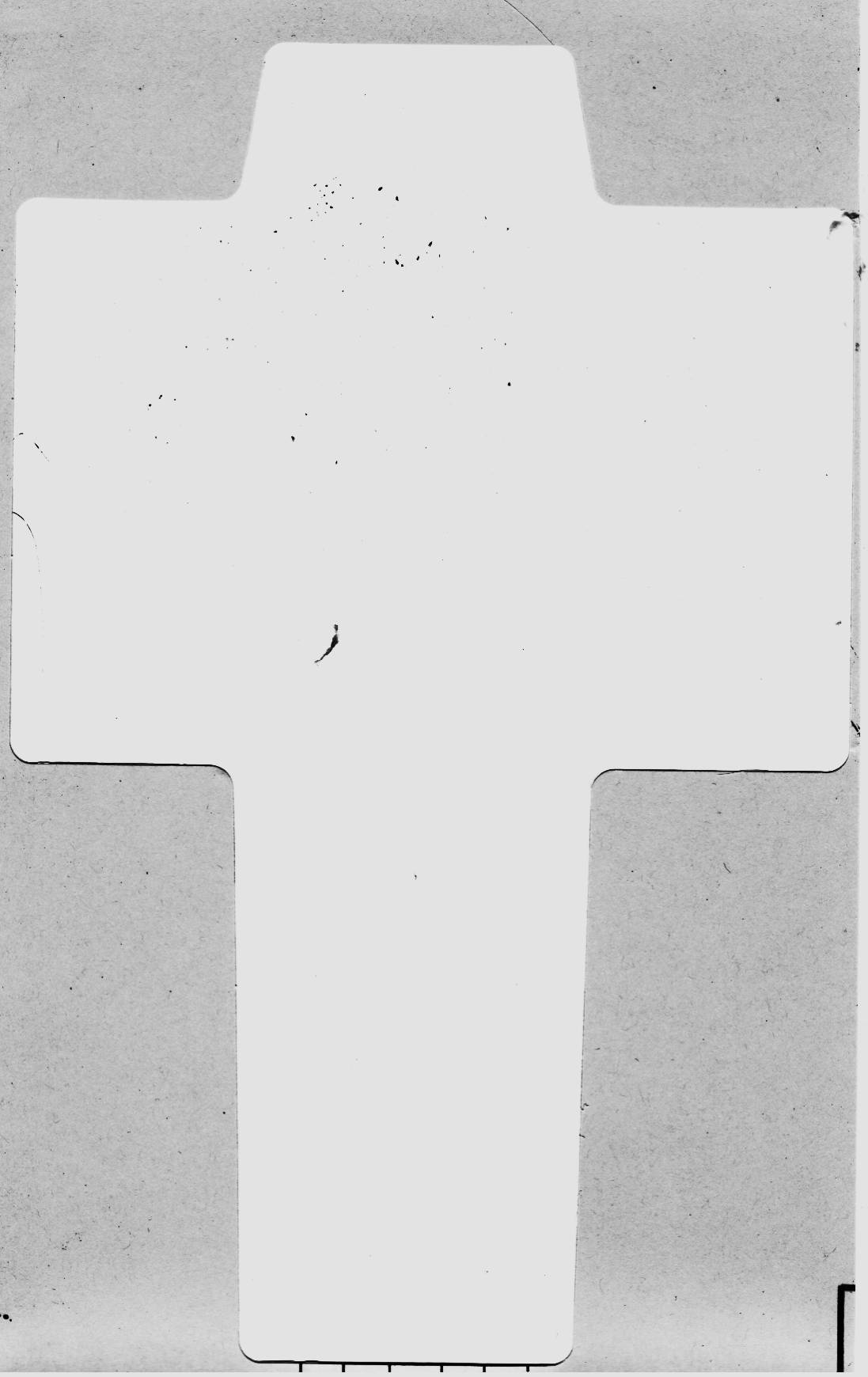 REMARKS:
INDUSTRIAL FEDERAL CREDIT UNION
E. GREENE & CO., FAIRFIELD, NJ 07007 
Form DC-302-W     Dual Control Tamper Evident Key Wallet    877-838-5250
# 930
# 930
Office                                             Dept.
# 2367